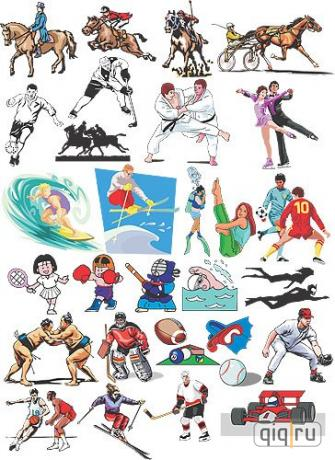 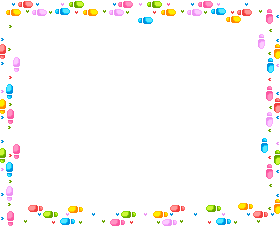 To have a healthy     mind you must have a healthy body
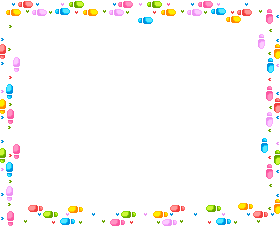 My classmate’s sport activities


              1. Do you do any sports?

            2. What sport do you go in for?

            3. How often do you do it?

            4. Do you think it is a good sport?

            5. Why do you like it?
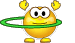 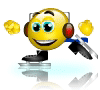 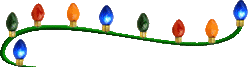 Sport  for everybody
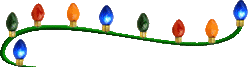 Sports that make you strong and flexible
        













                                V – a little energy
                                VV – a lot of energy
                                V – strong, flexible 
                                VV – very  strong, very flexible
As for me I think…
I should add…
Sport is very useful  but …
On the one hand it …
On the other hand it…
In my opinion…
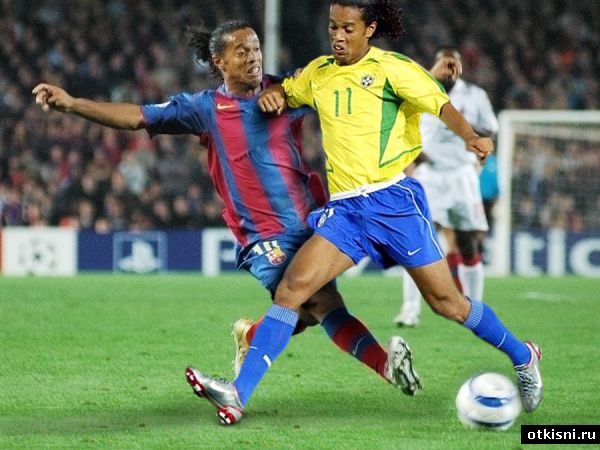 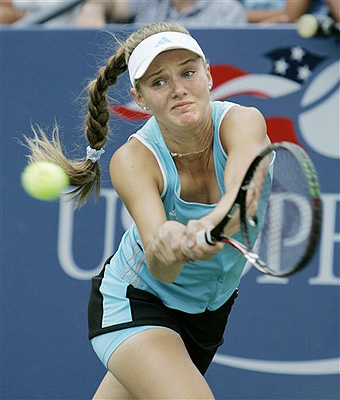 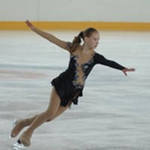 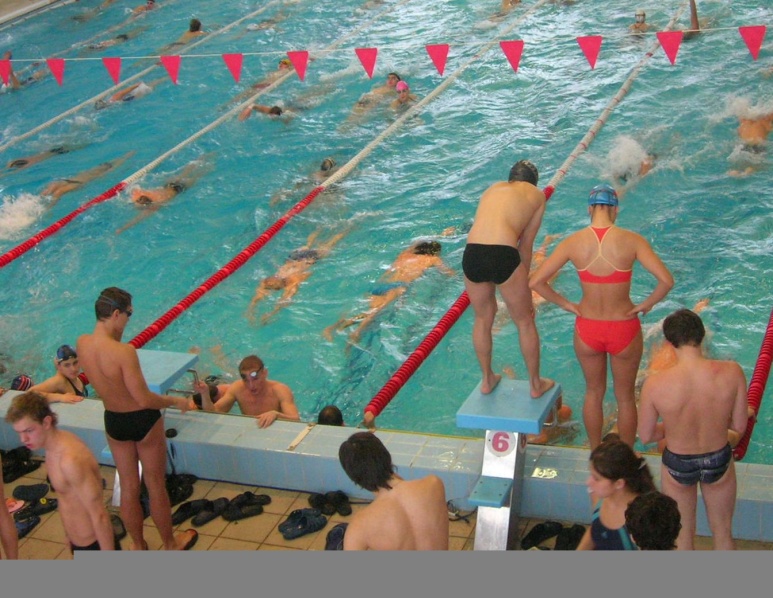 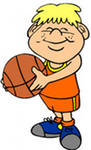 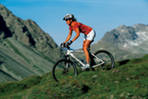 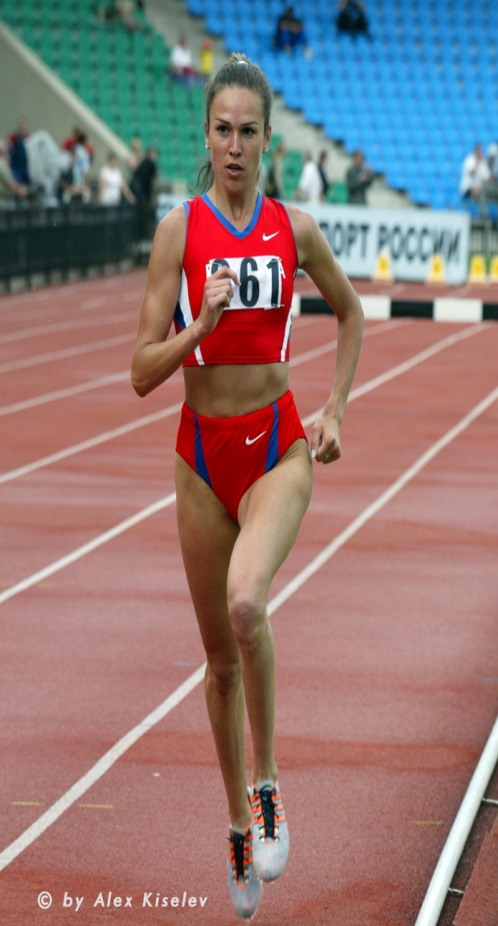 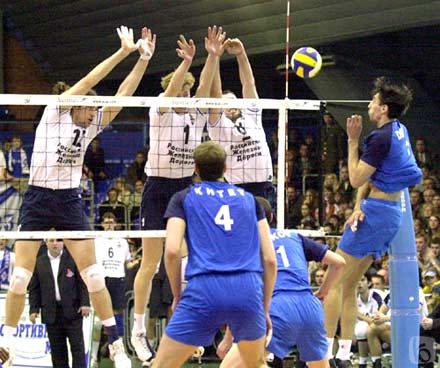 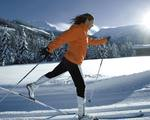 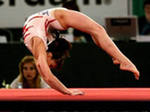 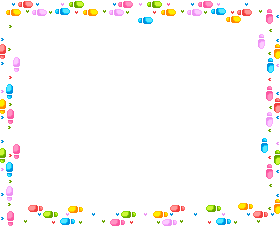 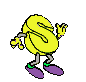 ports for everybody

I go out cycling every day,
I get strong and ½t that way,
And I play football at weekends,
With all my other healthy friends.
We like to run and swim and walk
Let’s move around, no time to talk!
So we enjoy sport anyway,
We love to do sport every day.
Yes there are sports for everybody.
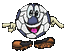